Преимущества, предоставляемые 
СМП, СОНКО
Обязанность заказчиков:
Срок расчёта 
по контракту -
15 рабочих дней 
с даты подписания документа 
о приёмке
не менее 
15% СГОЗ
статья 30 ФЗ 
от 05.04.2013 №44-ФЗ
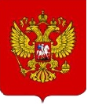 приказ Депгосзаказа ХМАО-Югры 
от 07.03.2017 №17
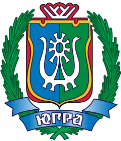 21,5% СГОЗ
Конкурентные способы закупок  у  СМП, СОНКО:
Н(М)ЦК 
не должна превышать
20 млн.руб.
открытый конкурс, 
конкурс с ограниченным участием, 
двухэтапный конкурс, 
электронный аукцион, 
запрос предложений
Размер обеспечения заявки не более 
2% Н(М)ЦК
Принадлежность к СМП или СОНКО
декларация
Основные причины отклонения заявок
1. Несоответствие между заявленными поставщиком показателями и показателями, требуемыми техническим заданием.
Основные причины отклонения заявок
2. Отсутствие в заявке на участие в закупке наименование страны происхождения товара.
Основные причины отклонения заявок
3. Отсутствие декларации о принадлежности участника закупки к СМП или СОНКО.
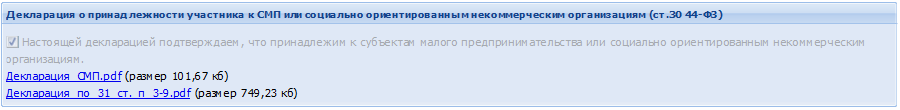 4. Отсутствие в заявке на участие в торгах декларации о соответствии участника закупки единым требованиям, установленным частью 1 статьи 31 Закона №44-ФЗ.
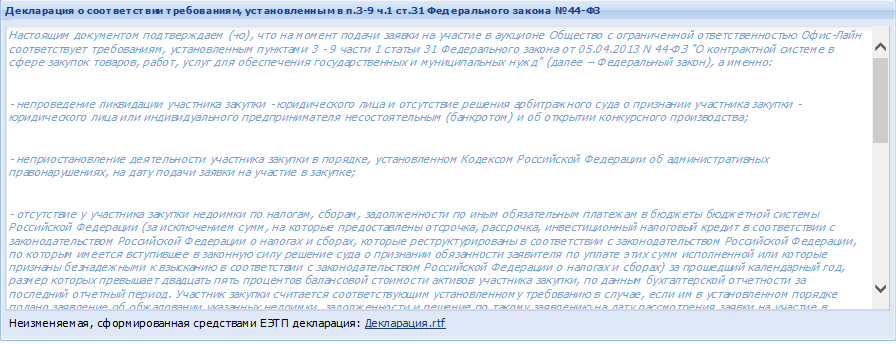 Основные причины отклонения заявок
5. Не соответствие места нахождения, указанного в заявке участника данным его учредительного документа.
6. Отсутствие в заявках на участие в закупке документов, подтверждающих соответствие участника закупки требованиям, установленным в соответствии с законодательством РФ к лицам, осуществляющим поставку товара, выполнение работы, оказание услуги, являющихся объектом закупки, а также документов, подтверждающих соответствие участника закупки дополнительным требованиям.
7. Наличие в реестре недобросовестных поставщиков (подрядчиков, исполнителей) информации об участнике закупки, об учредителях, о членах коллегиального исполнительного органа, лице, исполняющем функции единоличного исполнительного органа участника   закупки - юридического лица.
Ошибки, допускаемые 
при формировании конкурсной заявки
Все листы поданной в письменной форме заявки на участие в открытом конкурсе, все листы тома такой заявки должны быть прошиты и пронумерованы, должна содержать опись входящих в их состав документов, быть скреплены печатью при наличии печати (для юридического лица) и подписаны участником или лицом, уполномоченным участником;
Оформление заявки не по форме, установленной заказчиком, не заполнение всех разделов и полей формы;
Отсутствие документов, подтверждающих полномочия лица, на осуществление действий от имени участника закупки;
Не предоставление выписки из ЕГРЮЛ (для юридического лица), выписки из ЕГРИП (для индивидуального предпринимателя), либо предоставление нотариально не заверенной выписки;
Расхождение между численным и буквенным выражением предлагаемой цены контракта.
Спасибо за внимание!